Nitrateintrag
Schleichende Vergiftung
Düngemittel und Gülle verseuchen langsam unser Trinkwasser. Der Boom
der Biogasanlagen verschlimmert das Problem.
https://www.zeit.de/2012/20/Trinkwasser-Nitratbelastung/komplettansicht?print 10.05.2012
Düngemittel-Belastung
Trinkwasser wird immer teurer
www.tagesschau.de/wirtschaft/trinkwasser-duengemittel-101.html 11.05.2018
Klage wegen Nitrat-Belastung in Deutschland
Ignorieren, hinhalten, versagen
www.tagesschau.de/inland/klage-gegen-deutschland-wegen-nitrat-verseuchung-
101.html 07.11.2016
Nitratwerte
In Grund und Boden
Die Nitratwerte im deutschen Grundwasser gehören zu den höchsten in der gesamten EU. Hauptursache ist das Überdüngen der Felder mit der Gülle aus der Massentierhaltung
http://www.spiegel.de/wirtschaft/service/nitrat-im-grundwasser-durch-ueberduengung-und-guelle-a-1027279-druck.html 01. Mai 2015
EU droht Deutschland mit Klage
Zu viel Nitrat im Trinkwasser
Stuttgarter Zeitung, 05. August 2014
Nitrate im Grundwasser
Nur Malta hat höhere Werte
www.tagesschau.de/inland/grundwasser-101.html 09.05.2018
Nitrat im Grundwasser
"Eine tickende Zeitbombe„
www.tagesschau.de/inland/nitrat-113.html 21.09.2017
So viel Maisanbau wie nie
Deutschland vermaist
https://www.stuttgarter-nachrichten.de/inhalt.print.ebd5972d-d609-4bfa-b2e2-0a5c824400a4.presentation.print.v2.html 05. August 2012
EuGH zu Nitrat-Belastung
Das nächste Verfahren droht bereits
www.tagesschau.de/inland/nitrat-eugh-103.html  21.06.2018
Nitrateintrag
Schleichende Vergiftung
Düngemittel und Gülle verseuchen langsam unser Trinkwasser. Der Boom
der Biogasanlagen verschlimmert das Problem.
https://www.zeit.de/2012/20/Trinkwasser-Nitratbelastung/komplettansicht?print 10.05.2012
Düngemittel-Belastung
Trinkwasser wird immer teurer
www.tagesschau.de/wirtschaft/trinkwasser-duengemittel-101.html 11.05.2018
Klage wegen Nitrat-Belastung in Deutschland
Ignorieren, hinhalten, versagen
www.tagesschau.de/inland/klage-gegen-deutschland-wegen-nitrat-verseuchung-
101.html 07.11.2016
Nitratwerte
In Grund und Boden
Die Nitratwerte im deutschen Grundwasser gehören zu den höchsten in der gesamten EU. Hauptursache ist das Überdüngen der Felder mit der Gülle aus der Massentierhaltung
http://www.spiegel.de/wirtschaft/service/nitrat-im-grundwasser-durch-ueberduengung-und-guelle-a-1027279-druck.html 01. Mai 2015
EU droht Deutschland mit Klage
Zu viel Nitrat im Trinkwasser
Stuttgarter Zeitung, 05. August 2014
Nitrate im Grundwasser
Nur Malta hat höhere Werte
www.tagesschau.de/inland/grundwasser-101.html 09.05.2018
Nitrat im Grundwasser
"Eine tickende Zeitbombe„
www.tagesschau.de/inland/nitrat-113.html 21.09.2017
So viel Maisanbau wie nie
Deutschland vermaist
https://www.stuttgarter-nachrichten.de/inhalt.print.ebd5972d-d609-4bfa-b2e2-0a5c824400a4.presentation.print.v2.html 05. August 2012
EuGH zu Nitrat-Belastung
Das nächste Verfahren droht bereits
www.tagesschau.de/inland/nitrat-eugh-103.html  21.06.2018
Erarbeite in arbeitsteiliger Gruppenarbeit die drei Hauptaspekte, die hinter dem Klageverfahren am Eu-GH gegen Deutschland stehen.
Bewerte mit den Informationen aus allen drei Gruppen, den Schweinefleischkonsum der Deutschen.
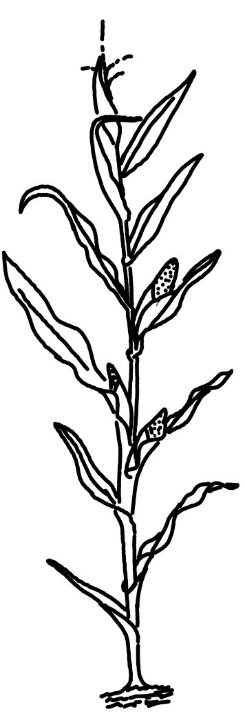 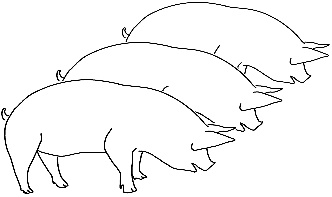 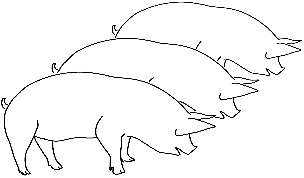 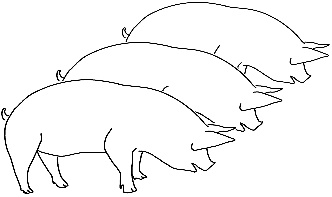 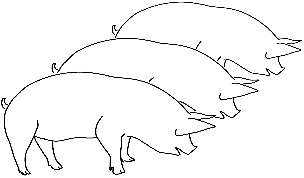 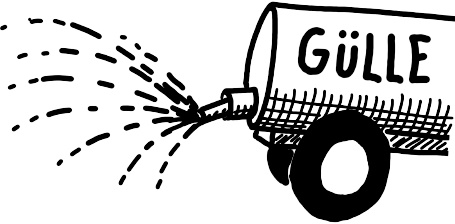 Massentierhaltung
Gülle
Mais
21102_p_mais-schwein-guelle.ppt				        ZPG Biologie 2018		            		                                Seite 3 von 7
M4
Mais ist eine hervorragende Futterpflanze, da sie hohe Futterenergiemengen liefert und die beste Energie-Flächenleistung aller Getreidearten aufweist. So stehen mehr Restflächen für den Anbau anderer Pflanzen zur Verfügung. Mais ist gut verdaulich und vergleichsweise preiswert. Er ist daher in der Rinder- und Schweinemast wichtiger Bestandteil des Grundfutters.
M1
Mais war in Deutschland als Feldfrucht bis in die 1960er Jahre nahezu unbekannt. Erst neue Züchtungen, die den wärmeliebenden Mais aus Süd- und Mittelamerika kälteunempfindlicher machten und den Ertrag steigerten, waren die Basis für eine Trendwende. Weitere Faktoren waren neue Maschinentechnik und Unkrautbekämpfungsmittel, die eine Arbeitszeiteinsparung von bis zu 90 % brachten. Heute ist Mais die nach Weizen zweitwichtigste Feldfrucht in Baden-Württemberg. Laut Angaben des Badischen Landwirtschaftlichen Hauptver-bandes gedeiht im Rheintal in manchen Regionen auf nahezu 80 % der Ackerflächen Mais. Diese Entwicklung ist vor allem dem 2. Mais-Boom mit dem Energiemais für Biogasanlagen seit geschuldet, nachdem das Neue Energien Gesetz 2004 geändert wurde.
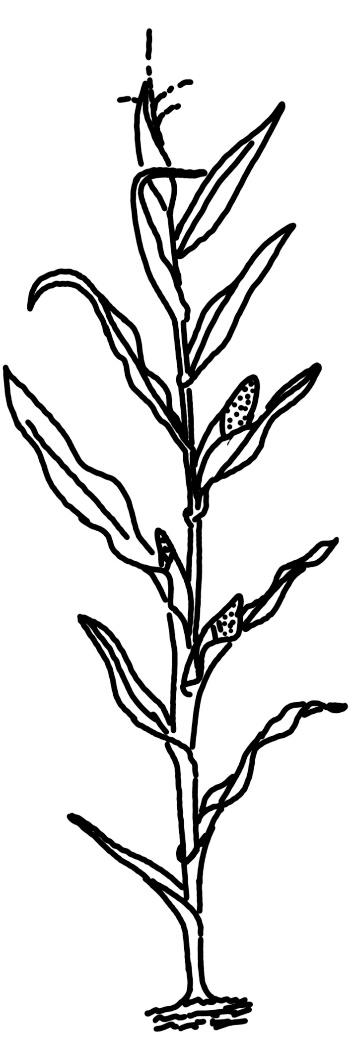 M5
Insbesondere wenn Maismonokulturen mehrere Jahre nacheinander auf derselben Fläche angebaut werden, kann nachgewiesen werden, dass die Pflanzenvielfalt zurückgeht. Zahlreiche Tierarten wie Lerchen, Bienen, Feldhamster und viele mehr verschwinden. Einzig die Wildschweine profitieren und werden in einigen Regionen gar zur Plage. Die Bodenerosion nimmt zu und das Landschaftsbild ist nachhaltig verändert, manche sprechen von Vermaisung der Landschaft.
M3
Mais stellt eher geringe Ansprüche an den Boden, bevorzugt jedoch lockeren, gut durchlüfteten Boden. Er ist mit selbst verträglich und kann daher problemlos über mehrere Jahre hinweg auf der selben Fläche angebaut werden. Mais benötigt nur selten Bewässerung. Als Dünger ist Gülle sehr gut geeignet. Auch bei einer „Überdosierung“ gedeiht Mais im Vergleich zu anderen Feld-früchten sehr gut.
Aufgaben:
Mais ist heute die zweitwichtigste Feldfrucht in Baden-Württemberg. Erläutere den Siegeszug des Mais.
Nenne problematische Folgen des Maisanbaus.
Bewerte den Mais-Boom in Baden-Württemberg.
Mais
21102_p_mais-schwein-guelle.ppt				        ZPG Biologie 2018		            		                                Seite 4 von 7
M1
M4
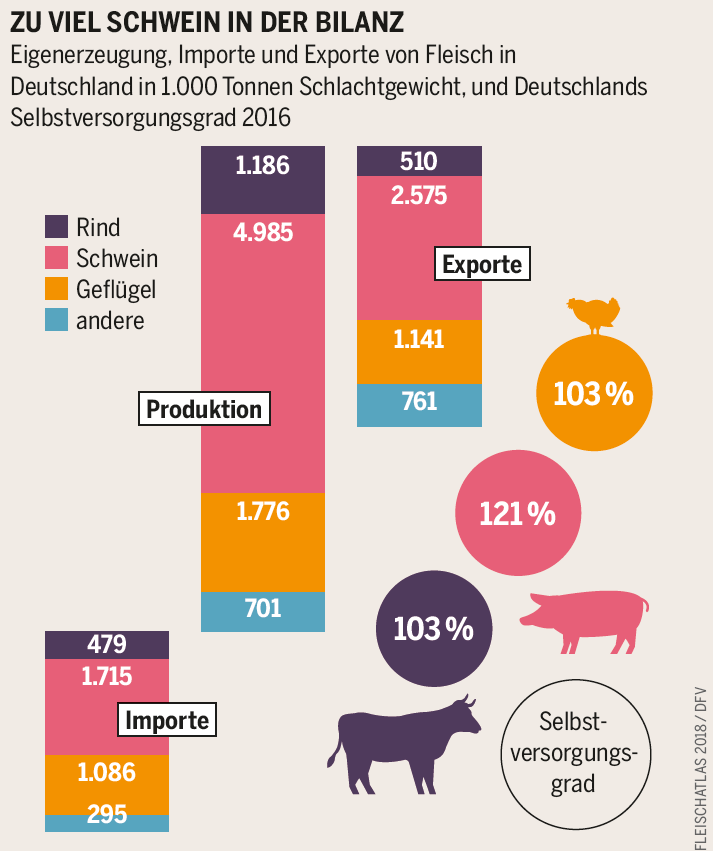 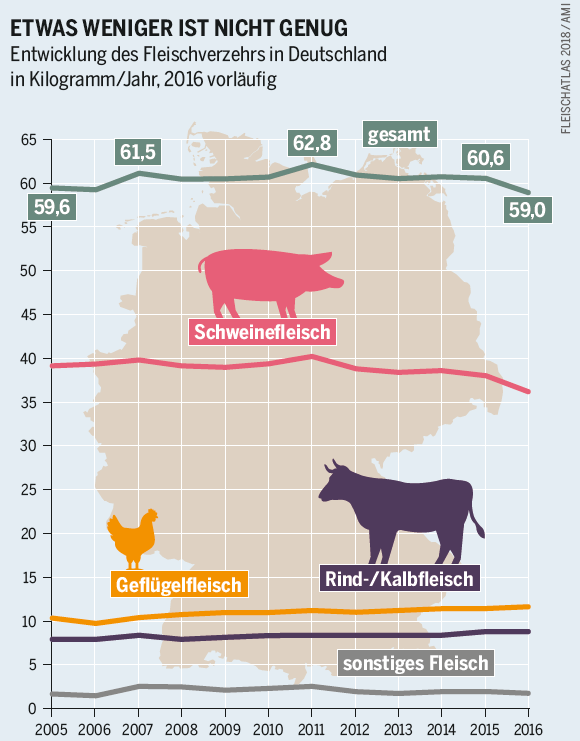 Massentierhaltung
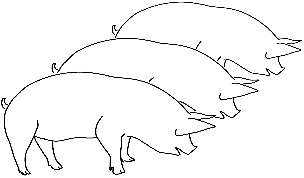 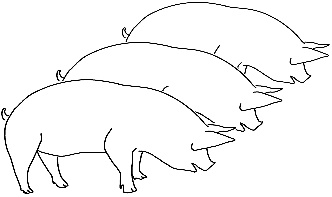 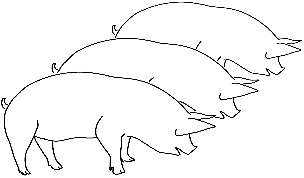 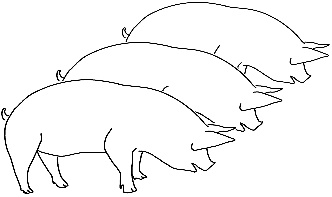 M3
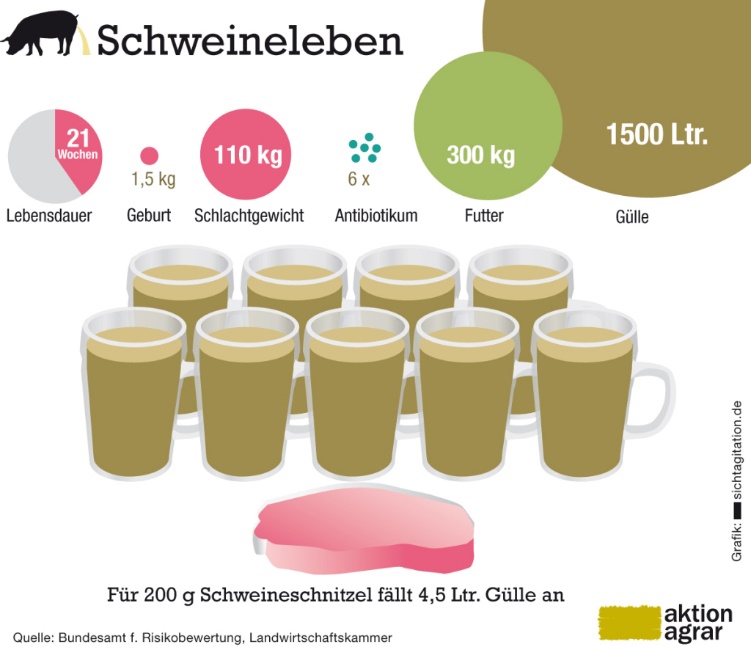 Quelle M4: „Schweinebilanz 2016“ von Heinrich-Böll-Stiftung, Fleischatlas 2018, S. 20 [CC BY 4.0], via https://farm5.staticflickr.com/4680/27738546339_e422eed528_b.jpg (04.11.2018)
Quelle M1: „Fleischverzehr“ von Heinrich-Böll-Stiftung, Fleischatlas 2018, S. 13 [CC BY 4.0], via https://farm5.staticflickr.com/4689/39515058891_3973e2fe2d_b.jpg (04.11.2018)
Aufgaben:
Werte die Materialien M1 – M 4 aus.
Berechne die Güllemenge, die ein Deutscher allein mit dem Konsum von Schweinefleisch pro Jahr (2011 und 2016) verursacht.
Bewerte die Fleischproduktion in Deutschland.
M2
Die Deutsche Gesellschaft für Ernährung (DGE) empfiehlt Erwachsenen maximal 300 - 600 g Fleisch und Fleischerzeugnisse pro Woche bzw. 16 – 31 kg pro Jahr zu konsumieren.
Quelle M3: „Schweinelebensbilanz“ von Aktion Agrar via  https://www.aktion-agrar.de/wp-content/uploads/2015/01/aa_grafik_guelle2_RZ.jpg (04.11.2018)
21102_p_mais-schwein-guelle.ppt				        ZPG Biologie 2018		            		                                Seite 5 von 7
M1
Gülle kommt ursprünglich aus dem Niederdeutschen und stand für „Pfütze“. Heute steht der Begriff für eine Mischung aus Kot und Urin von Nutz-tieren, vor allem von Rindern und Schweinen. Wie Mist und Jauche ist Gülle kein Abfall, sondern vielmehr ein natür-liches, organisches Dünge-mittel, das dem Boden und den Pflanzen eine Reihe lebenswichtiger Mineralstoffe liefert. Durch den Einsatz von Gülle kann teurer Mineral-dünger eingespart werden. Bei falscher Handhabung können Güllebestandteile ins Grund-wasser ausgewaschen werden.
M3
M4
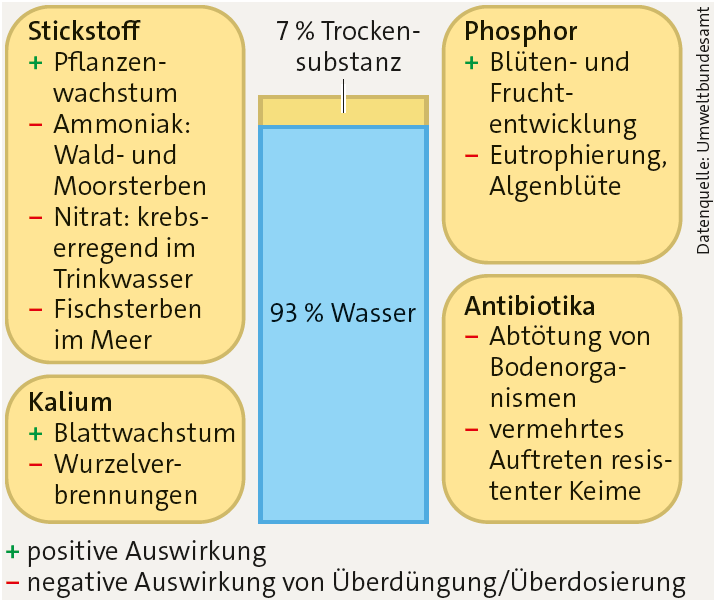 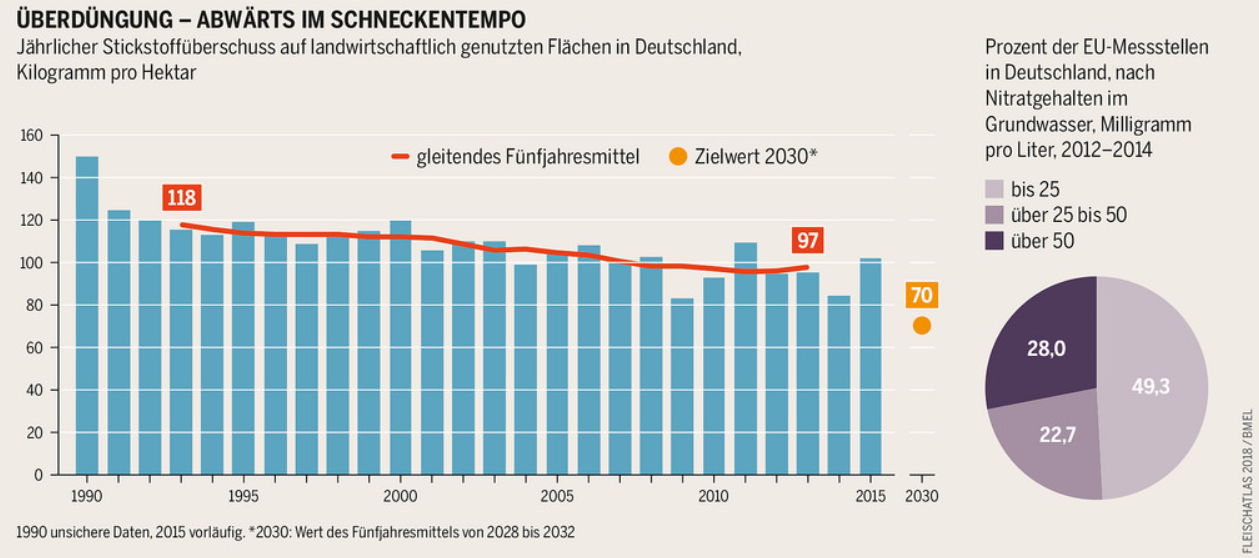 Quelle M3: Fokus Biologie BW 9/10 (2018), S. 132, Abb. 3, Cornelsen/Bernhard Peter, newVISION.de
Quelle M4: „Schweinebilanz 2016“ von Heinrich-Böll-Stiftung, Fleischatlas 2018, S. 26 [CC BY 4.0], via https://farm5.staticflickr.com/4590/27738545789_5efd70a6c8_b.jpg (04.11.2018)
M5 Nitratbelastung des Grund-wassers in Baden-Württemberg 
Nitrat-Warnwert: 37,5 mg/l
Nitrat-Grenzwert: 50 mg/l
Quelle M5: nach LUBW (2015): Grundwasserüberwachungsprogramm – Ergebnisse der Beprobung 2014 Fachbericht Reihe Grundwasserschutz Nr. 51, S. 29, Abb. 2.4-3
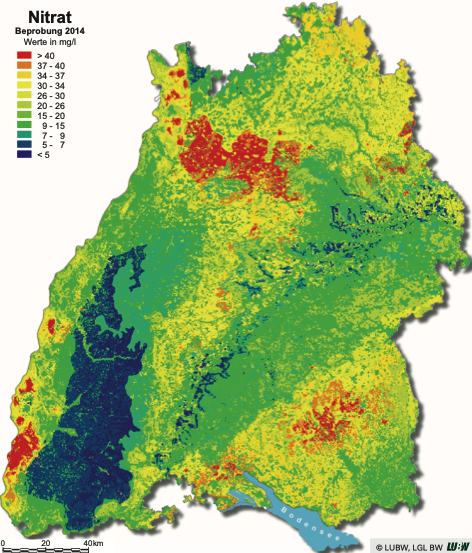 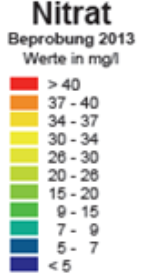 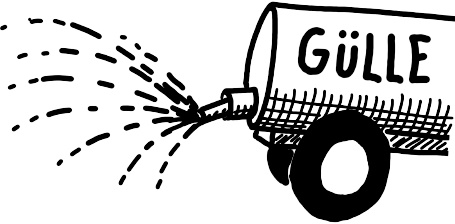 Gülle
Aufgaben:
Werte die Materialien M1 – M 6 aus.
Erläutere den Nutzen von Stickstoff für Pflanzen und Tiere.
Bewerte, ob Baden-Württemberg ein Gülleproblem hat.
M6
Säuglinge unter 6 Monate besitzen ein weniger saures Magenmilieu als ältere Kinder oder Erwachsene. Nitrat wird unter diesen Bedingungen eher in Nitrit umgewandelt. Nitrit schädigt im Blut das Hämoglobin, das für den Sauerstofftransport zuständig ist.
21101_p_mais-schwein-guelle.ppt				        ZPG Biologie 2018		            		                                Seite 6 von 7
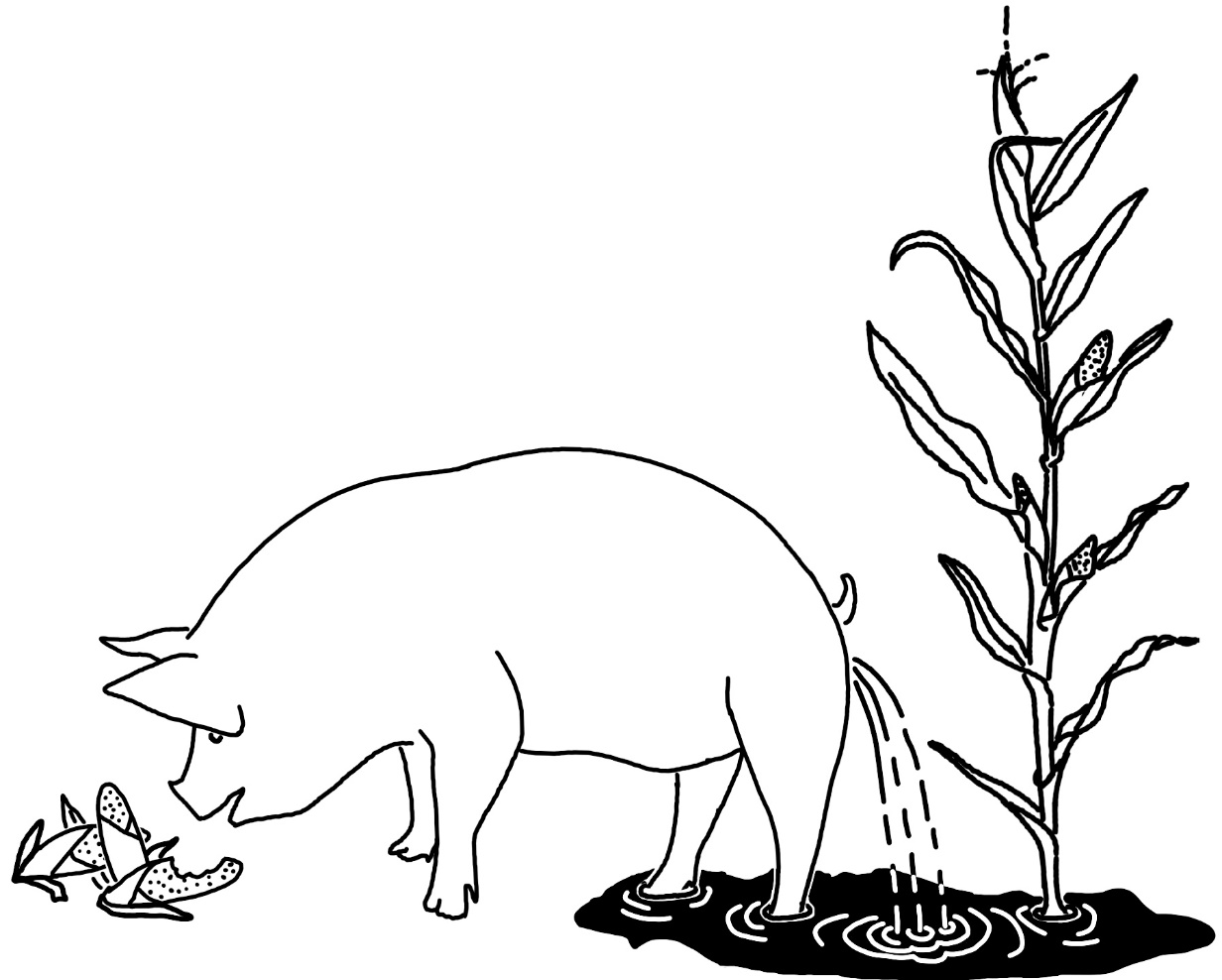 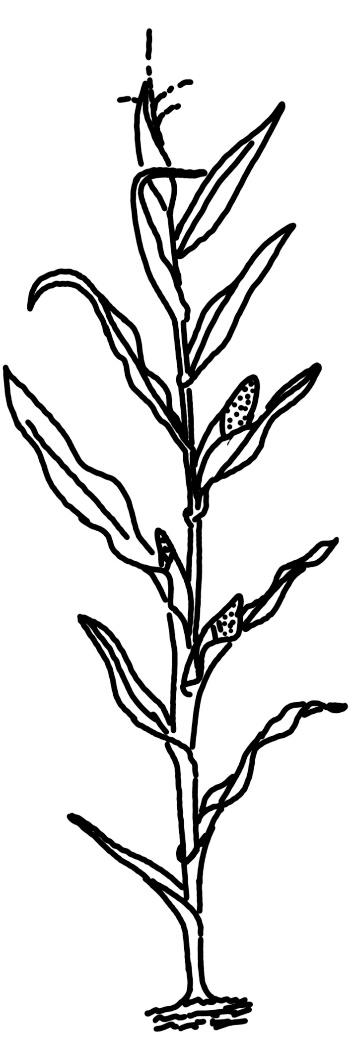 Aufgaben:
Erläutere die Problemsituation, die die Karikatur aufzeigt, auf Basis der Informationen der Gruppenarbeit.
Formuliere Lösungsvorschläge für einen nachhaltigen Schweinefleischkonsum.
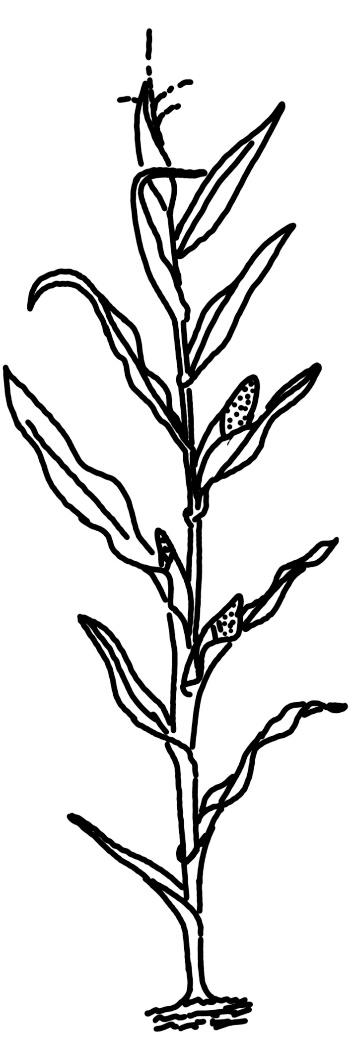 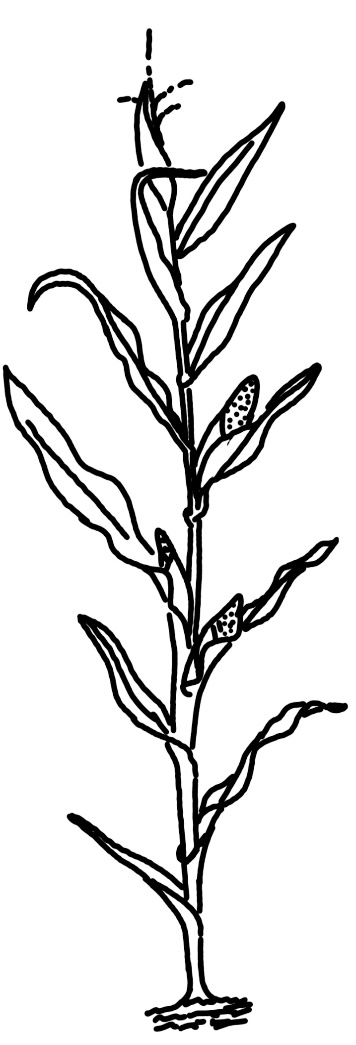 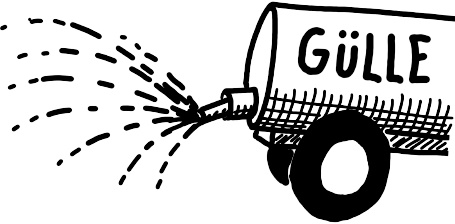 Quelle Zeichnung: ZPG Biologie 2018
21101_p_mais-schwein-guelle.ppt				        ZPG Biologie 2018		            		                                Seite 7 von 7